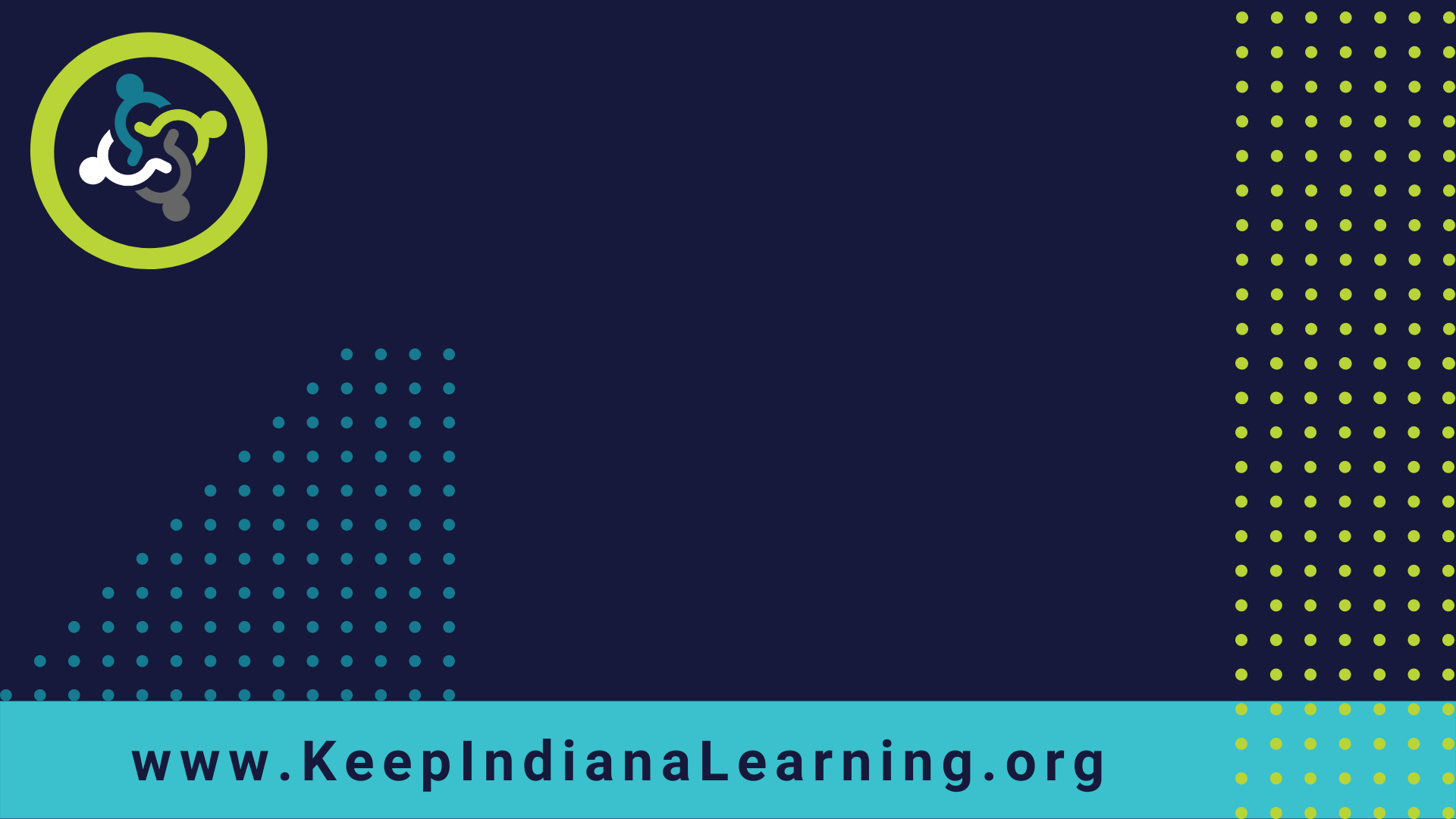 Reading Is
FUNdamental
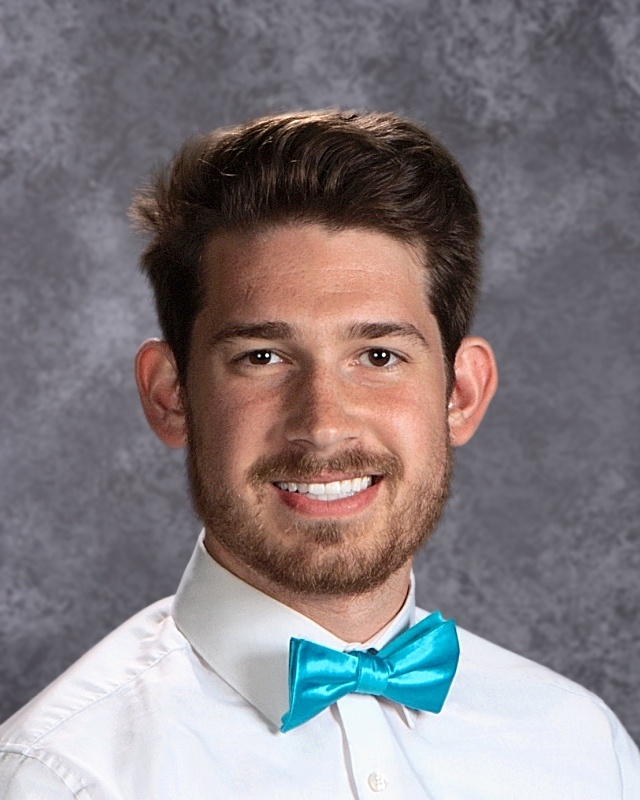 Presentation by:
John (Jack) Hesser
Take Control of your Learning Experience
ON24 Learning Platform: 
All windows are resizable and moveable
Use the Related Content box to access slides and resources
Submit your questions using the Q&A
PGP certificates are available for download
Use the toolbar to access other features and bring back minimized tools.
Reading Beyond English
Emphasizes real-world connection of reading comprehension

Builds deeper understanding of content knowledge

Students become more confident readers
Help shift students from dependent to independent learners
Why is this Relevant?
We know that many students enter their secondary education not consistently reading on the appropriate grade-level.

There are a number of great resources and strategies we can implement to help students find success at the secondary level.
My Evolution
Small group leveled text, same content
Incorporated content articles / textbook independently
Reading aloud grade-level articles /  together
Effective Use of Reading
Student Ownership

Classroom Experience
Student Ownership
Where is the student starting?

What is the student’s goal?

How will the student (and teacher) track their goal?
Starting Point
External or Internal Diagnostic
NWEA, ILEARN, Lexile Screener, Achieve 3000, Imagine Reading

Analyze class trends
Identify students who may require tier-3 interventions (high and low) – WAIT to act

Review the diagnostic with students 🡪 Tests are only a snapshot of performance on one day.
Georgia’s Department of Education
https://www.gadoe.org/Curriculum-Instruction-and-Assessment/Assessment/Pages/Lexile-Framework.aspx
Goal Setting
Students examine their diagnostic
Acknowledge the limitations of diagnostic.

Establish the “Big” goal
Think through what makes sense for your school
Goal Setting
Model what “typical” growth looks like
If a student did just their classwork in English class, they’d like grow 1 grade level a year – is that what the student is aiming for?

Set the ”Intermediate” goal
Where should the student be by the end of THIS TIME FRAME to be on track to their goal
This will be the most frequently referenced data-point.
Tracking Growth
External Diagnostic?

Tracker Sheet OR Continuous Metric
Student should engage with something (paper or electronically) whenever doing a strategic reading assignment to keep them focused on their goal.
Tracking Growth
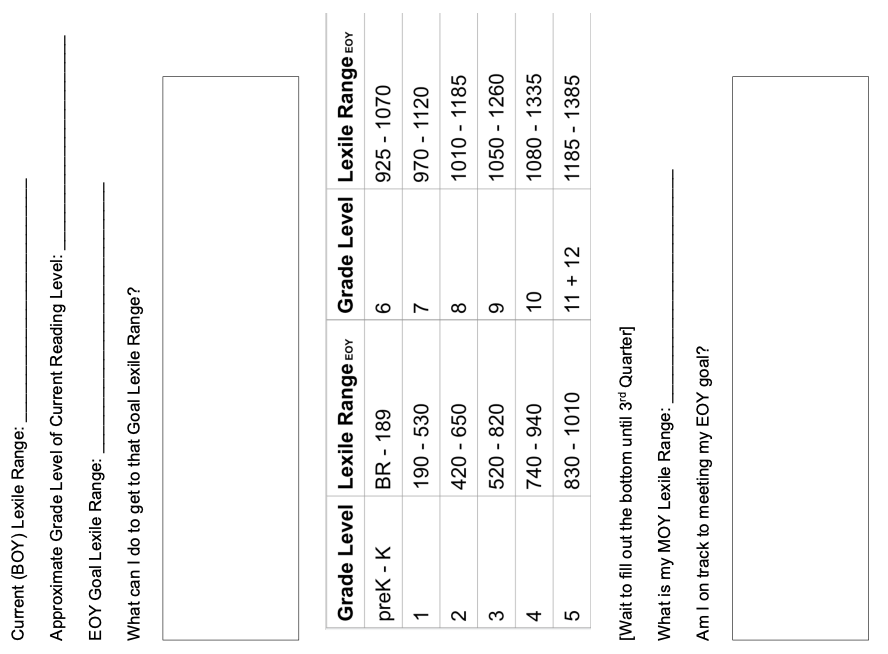 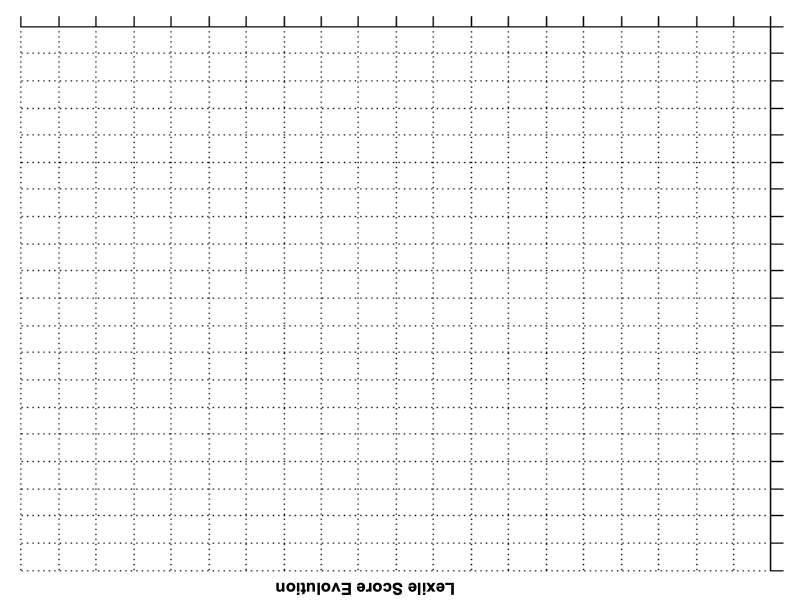 Classroom Experience
Who, what, when, where, why?
Who
Reading groups based on goals.

Academically monitor
Eventually prioritize students who may need most support (utilize Science of Reading research)
What
Selecting texts
Do you have required resources? (Achieve 3000, Lexia, NewsELA, Imagine Reading)

Activity
You can use pre-selected questions, content-specific questions, OR a combination.
I use content questions while students are in groups, and then reading-specific for the individual work.
When (frequency)
Identify standards-alignment

Predictability, preferred
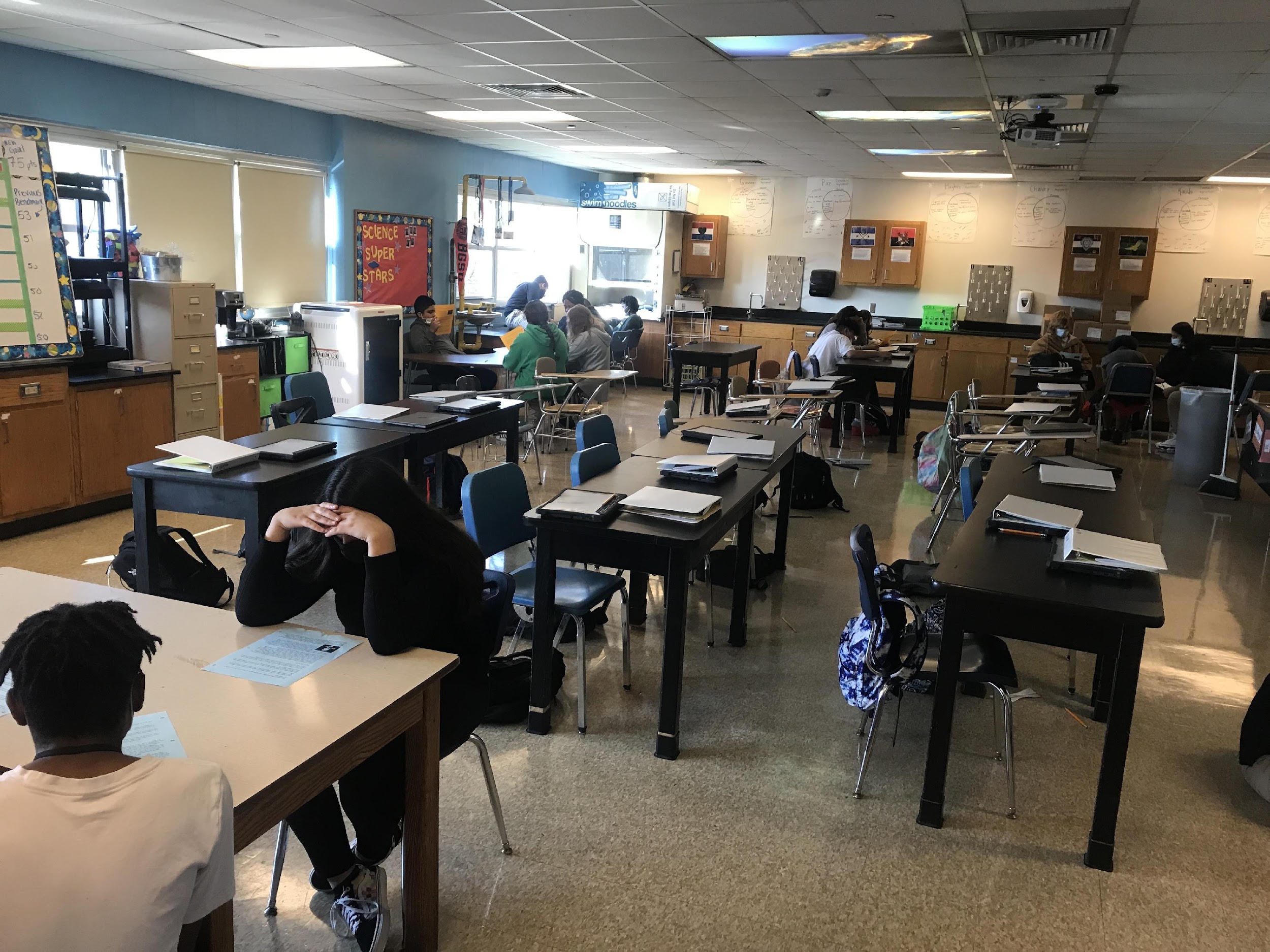 Where
Mix-up seating (safely)

Use the outdoors!
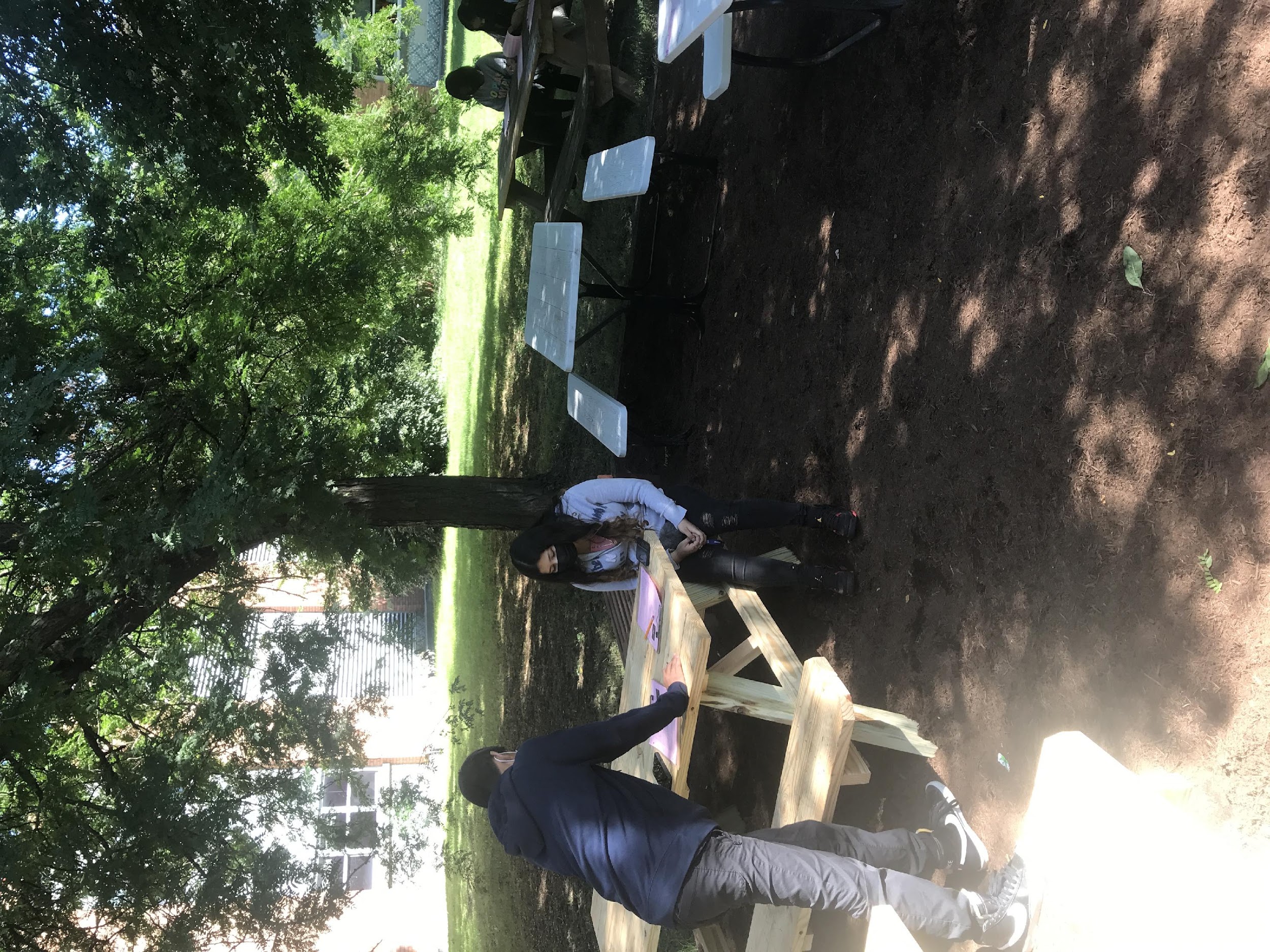 Why
Connect to student goals and “tracking.”

Reinforce how the skills they are using are transferable.
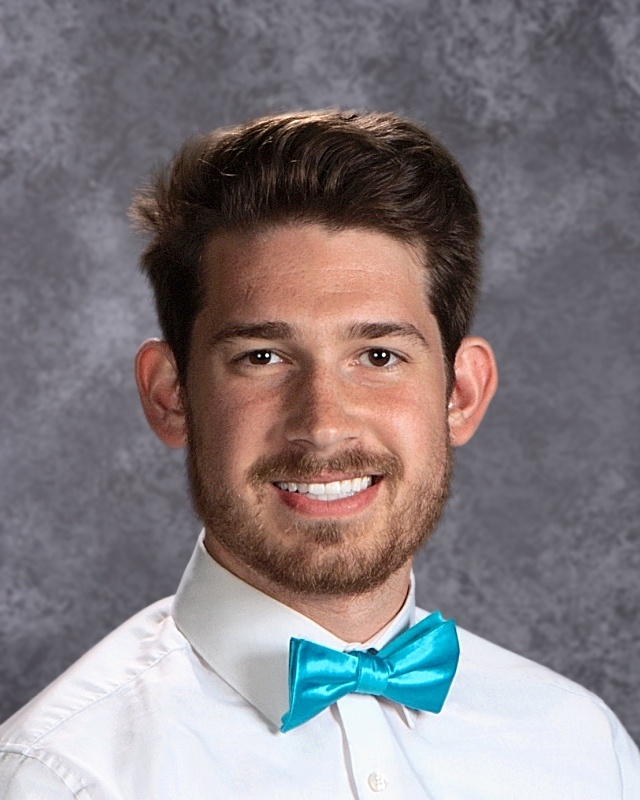 John (Jack) Hesser
@JackMcHair
Indianapolis Public Schools
hesserj@myips.org